Significant Nodes in a Network
Dr. Frank McCown
Web Science
Harding University
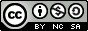 This work is licensed under a Creative Commons Attribution-NonCommercial-ShareAlike 3.0 Unported License
Centrality
Which nodes are the most important?
Example from LinkedIn Network
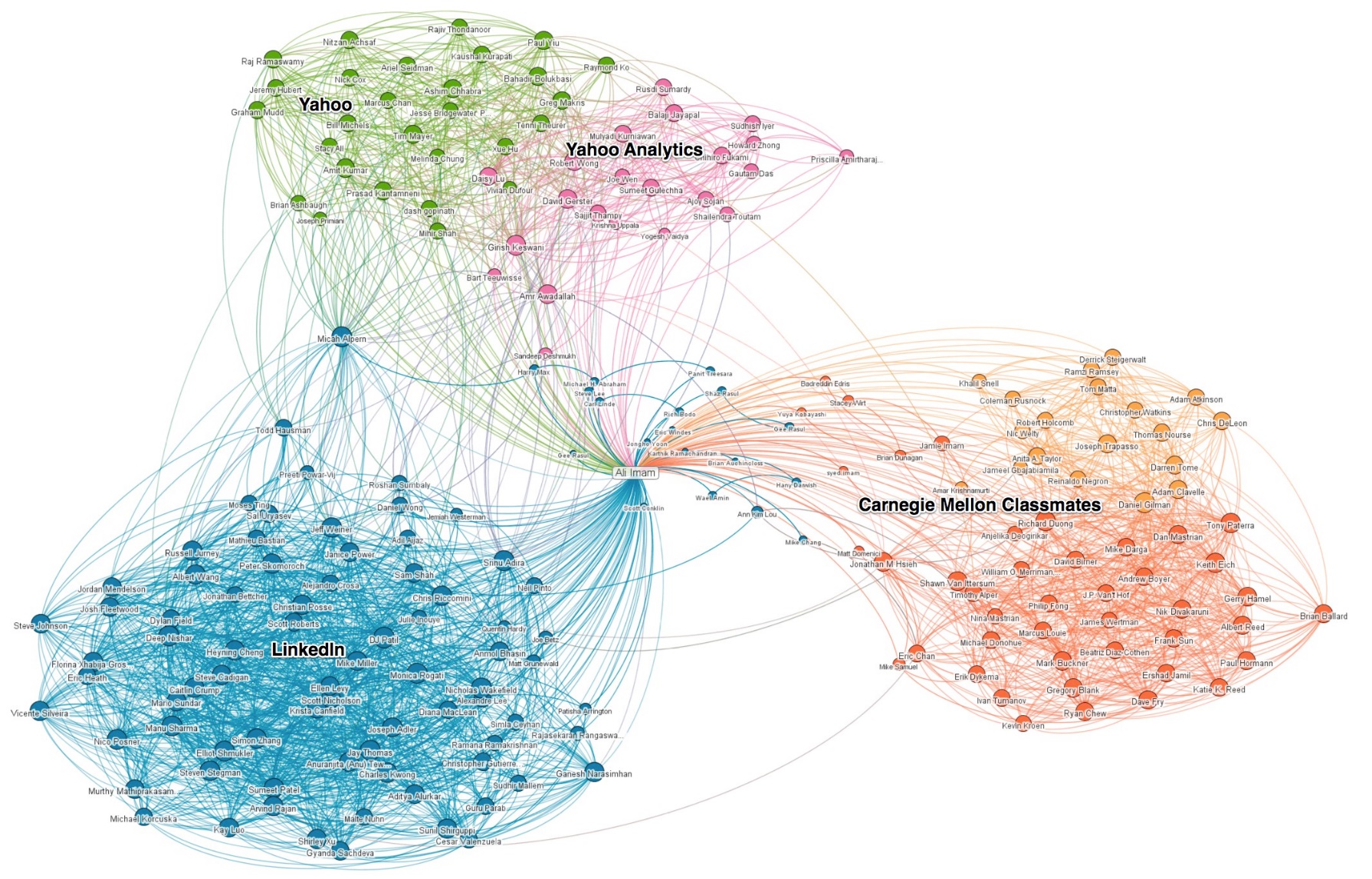 spans multiple communities
highly embedded in community
LinkedIn Network (Imam, 2011)
Common Centrality Measures
Degree centrality – Number of edges connecting a node
For directed graphs: indegree and outdegree centrality
Degree Centrality
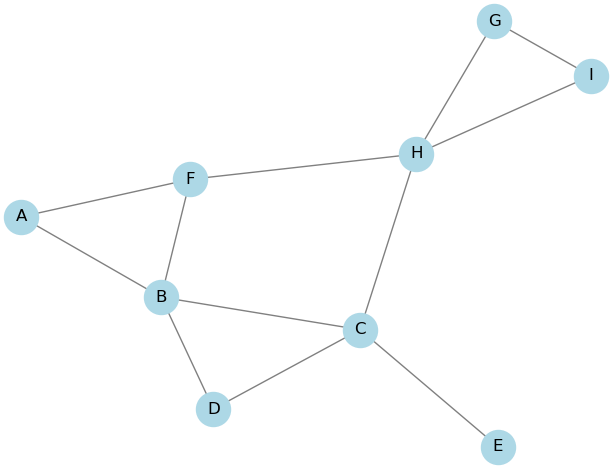 degree centrality = 2
degree centrality = 4
[Speaker Notes: G = nx.read_adjlist('adjlist.txt')
nx.draw(G, with_labels=True, pos = nx.spring_layout(G, seed=1), node_color='lightblue', 
edge_color='gray', node_size=600)
adjlist.txt:A B
B C
C B D E
D B
F A B
G H
H C F I
I G]
Degree Centrality for Directed Graph
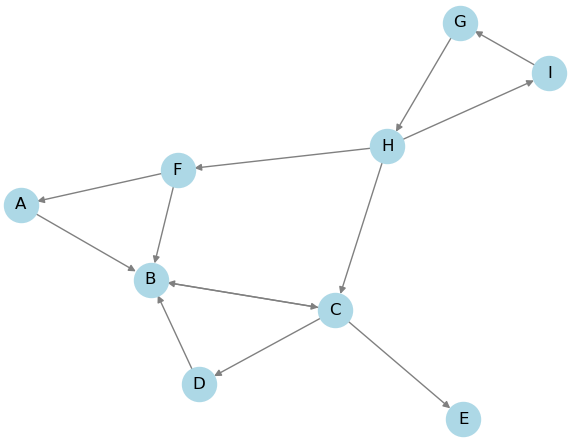 indegree centrality = 2
outdegree centrality = 3
indegree centrality = 4
outdegree centrality = 1
[Speaker Notes: Gdir = nx.read_adjlist(‘adjlist_directed.txt',
    create_using=nx.DiGraph())]
Common Centrality Measures
Degree centrality – Number of edges connecting a node
For weighted graphs: indegree and outdegree centrality
May be normalized: num edges / possible edges
Normalized Degree Centrality
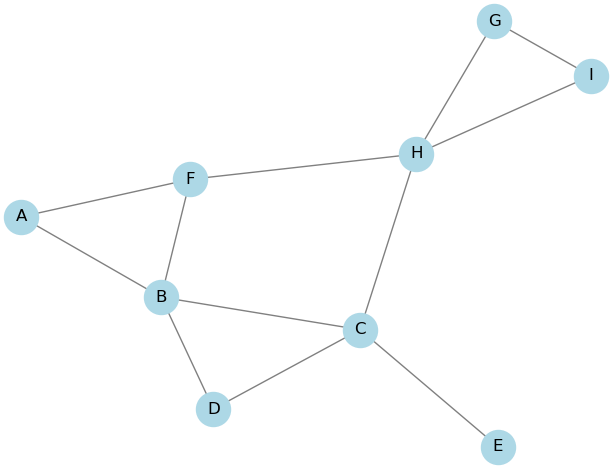 degree centrality = 2/8 = 0.25
degree centrality = 4/8 = 0.5
[Speaker Notes: nx.degree_centrality(G)]
Normalized Degree Centrality for Directed Graph
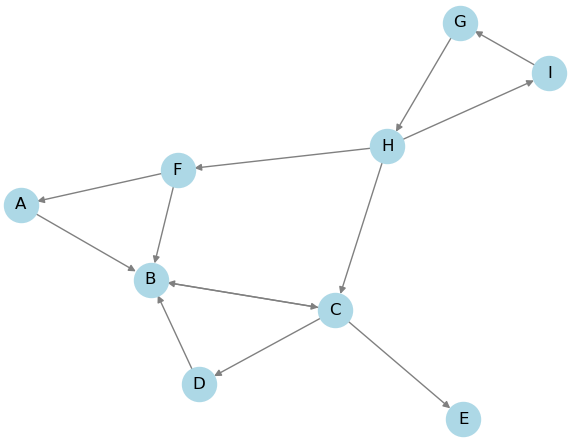 indegree centrality = 2/8 = 0.25
outdegree centrality = 3/8 = 0.375
indegree centrality = 4/8 = 0.5
outdegree centrality = 1/8 = 0.125
[Speaker Notes: nx.in_degree_centrality(Gdir)
nx.out_degree_centrality(Gdir)]
Common Centrality Measures
Degree centrality – Number of edges connecting a node
Betweenness centrality – Number of times a node lies on shortest path between any 2 nodes
Requires breadth-first search (BFS) for every node pair
May be normalized: 
num shortest paths through node         all possible shortest paths
Betweenness Centrality
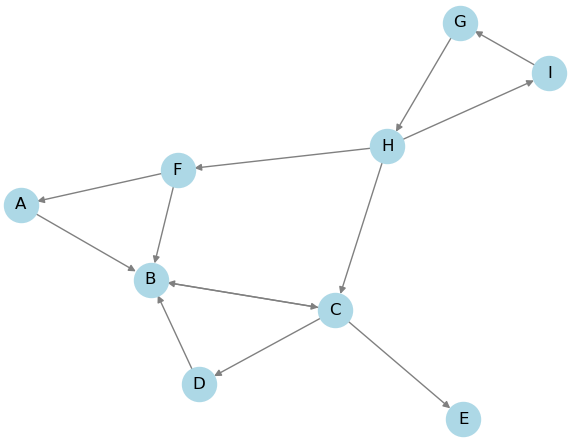 Shortest from H->A, G->A, I->A, H->B (0.5), G->B (0.5), I->B (0.5), 
betweenness = 4.5
Shortest path from H->G
betweenness = 1
Not on shortest path
betweenness = 0
[Speaker Notes: nx.betweenness_centrality(Gdir, normalized=False)
{'A': 0.0, 'B': 8.0, 'C': 14.5, 'D': 0.0, 'E': 0.0, 'F': 4.5, 'G': 7.0, 'H': 13.0, 'I': 1.0}]
Normalized Betweenness Centrality
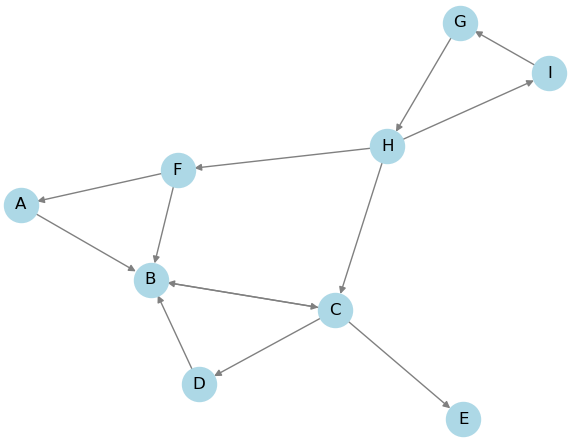 betweenness = 4.5/56  = 0.080
betweenness = 1/56 = 0.018
betweenness = 0/56 = 0
[Speaker Notes: nx.betweenness_centrality(Gdir)
{'A': 0.0, 'B': 0.14285714285714285, 'C': 0.2589285714285714, 'D': 0.0, 'E': 0.0, 'F': 0.08035714285714285, 'G': 0.125, 'H': 0.23214285714285712, 'I': 0.017857142857142856}]
Common Centrality Measures
Degree centrality – Number of edges connecting a node
Betweenness centrality – Number of times a node lies on shortest path between any 2 nodes
Eigenvector centrality – Sum of centrality values of the node’s neighbors
Eigenvector Centrality
Rewards nodes for connecting to other highly connected nodes
High eigenvector score means node is connected to many nodes that also have high scores
Rich get richer phenomenon (Matthew effect)
Google’s PageRank algorithm for ranking web pages is very similar
Eigenvector Centrality
Near 0
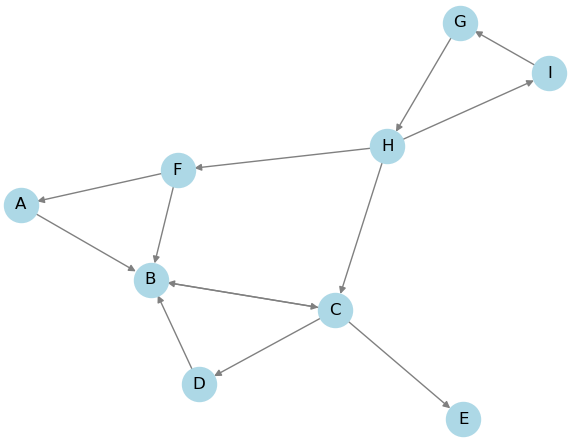 0.51
0.67
Other Helpful Resources
Easley & Kleinberg, Networks, Crowds, and Markets (2010)
Christakis and Fowler, Connected (2009)
Kadushin, Understanding Social Networks (2011)